ONE IT FREE Template #12
https://wonjc.tistory.com
CONTENT
Part 01
Success is a decision.
Part 02
Everyday is a new beginning.
Part 03
Work hard, Dream big, Never give up
Part 04
Smile! a brand new day awaits you.
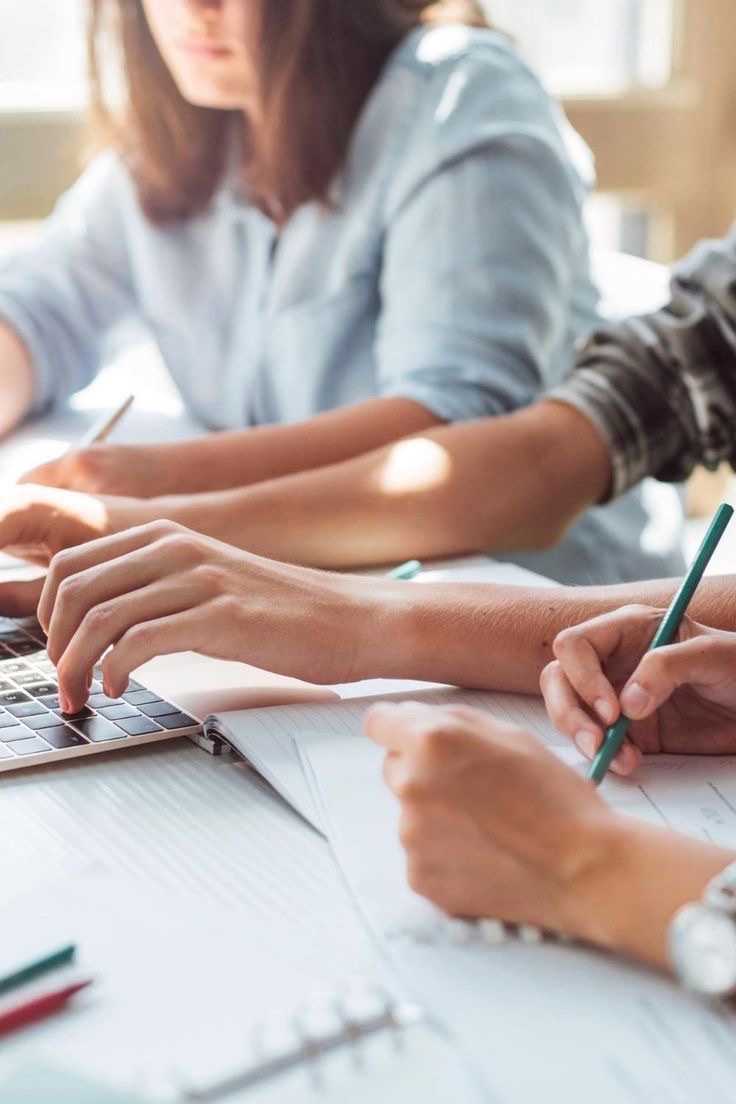 ABOUT US
May you rise up today with the full assurance that God has your back. He is with you, for you, and actively working on your behalf. he does for you what you cannot do for yourself. May you do for him the one thing you can do: Trust him with your whole heart and embrace joy along the way. Grace and peace to your this day.
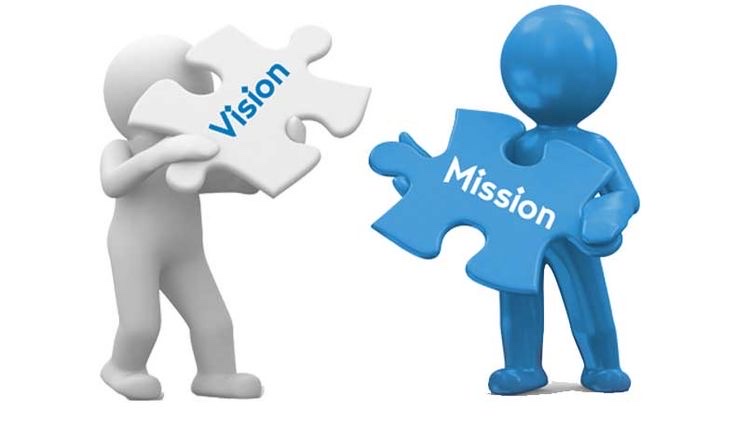 OUR VISION & MISSION
Be honest when in trouble and simple when in wealth. Be polite when in authority and be silent when in anger. This is called the life management.
BE thankful for everybody in your life. Good or bad past or present they all made you the person that you are today.
OUR BUSINESS
A blessing for you. May your day be blessed with happiness and peace of mind. May you be free of all burdens, and know that you are completely cared for. Let angels light your way with grace and have a beautiful awesome day. Wishing you a blessed morning.
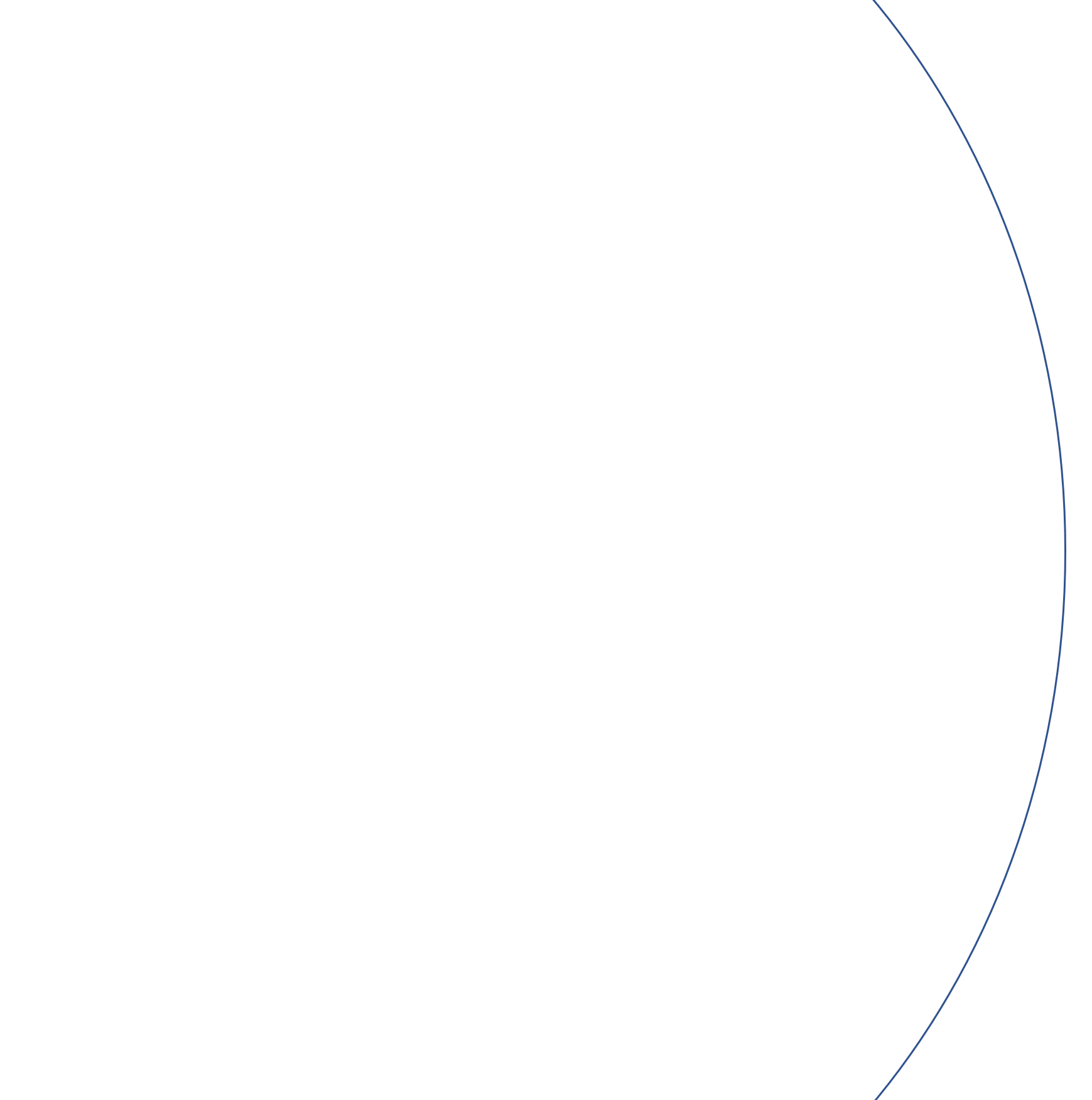 OUR WORKFLOW
Everyday is a new beginning.
Success is a decision.
Smile! a brand new day awaits you.
Work hard, Dream big, Never give up
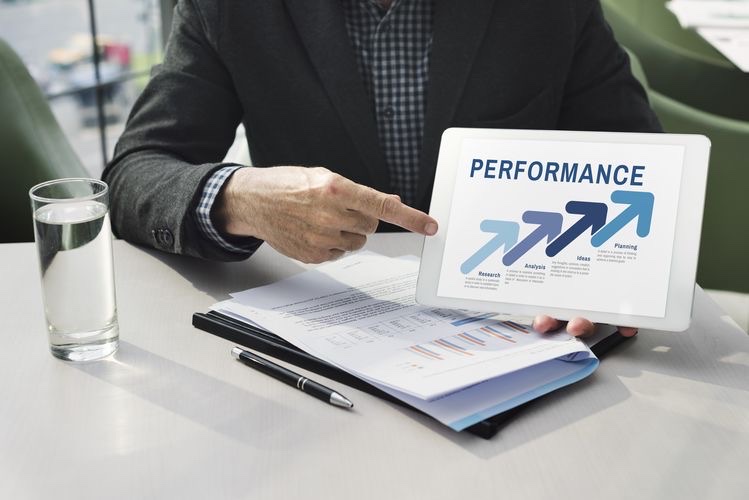 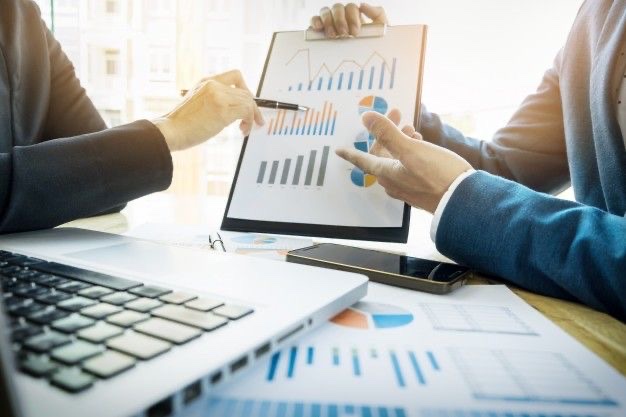 Never think hard about the PAST, It brings tears. Don’t think more about the FUTURE, It brings fears. Live this moment with a smile, It brings cheers.
Listen to your dreams. Follow your heart. Do what you love. Enjoy life. And expect miracles.
Analysis
Life is like a book. Some chapters are sad, some are happy, and some are exciting, but if you never turn the page, you will never know what the next chapter has in store for you.
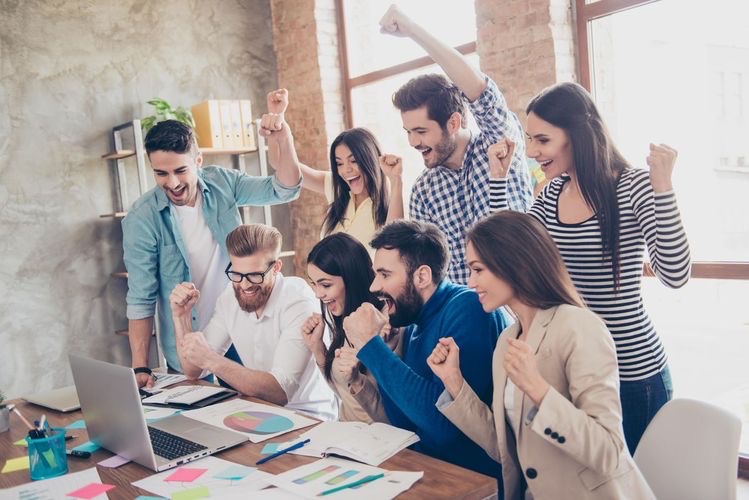 WHAT WE CAN DO
Remember, how you live your life is far more important than how much you earn. Life soon ends. What matters is whether you enjoyed life and lived meaningfully.
Thank you : )